L’HERBLAISIENNE
BADMINTON
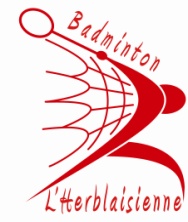 Labellisation 2017
Club qui structure son école de jeunes en s’appuyant prioritairement sur le Dispositif Jeunes.
MINI BAD
A PARTIR DE 6 ANS
LOISIRSavec ou sans moniteur
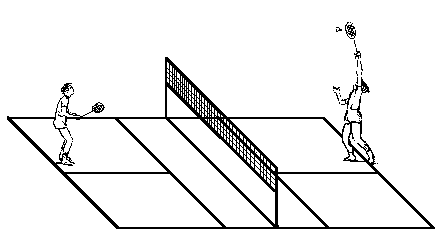 Compétitions
JEUNESLoisirs ou Compétitions
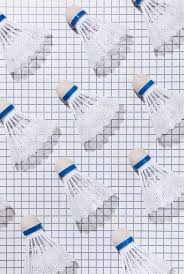 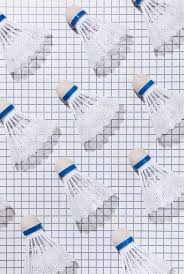 Les équipes Interclub Sénior 2016-2017
L’équipe Vétéran 2016-2017
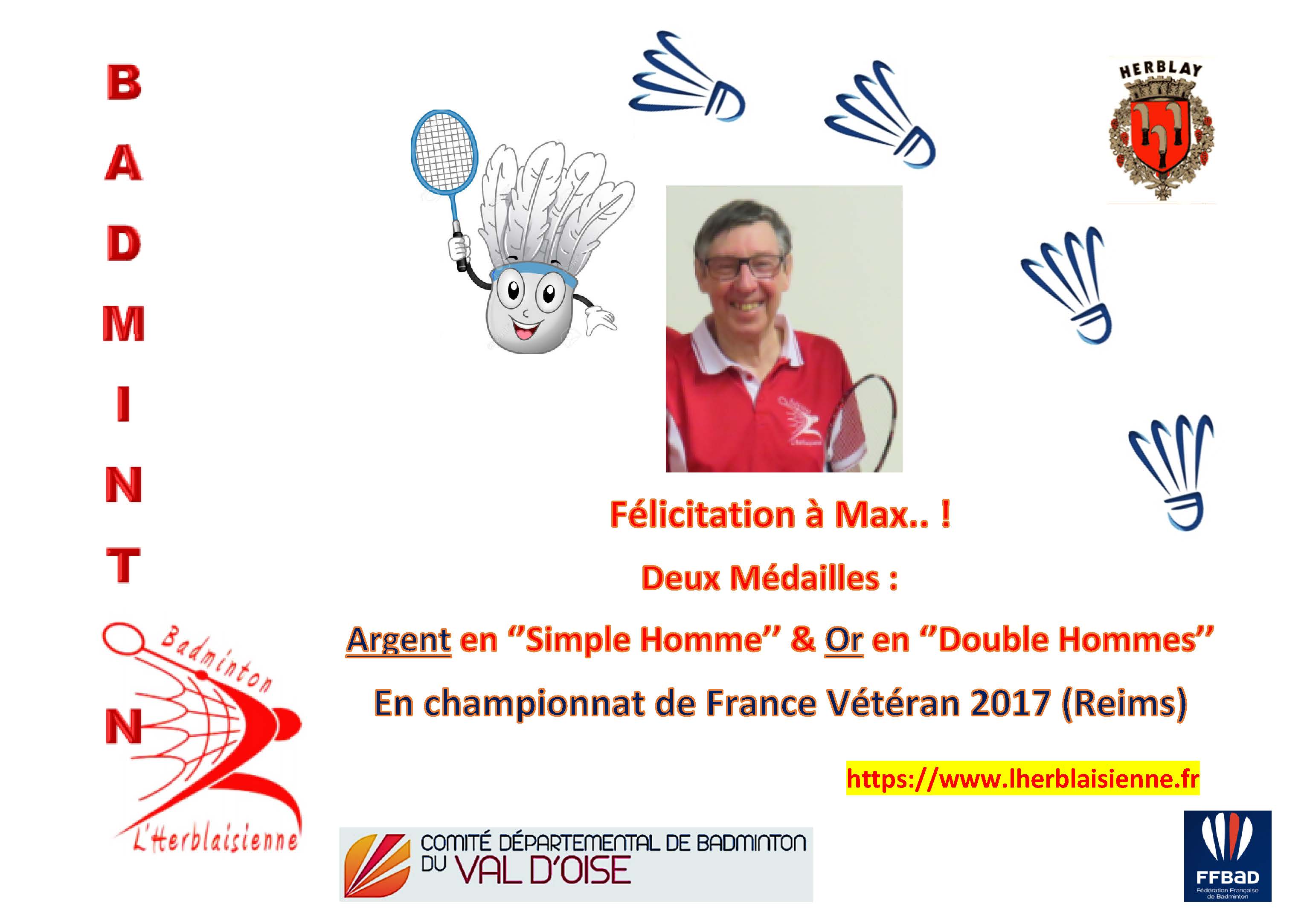 Nouveau partenaire
GYMNASTIQUEMASCULINE
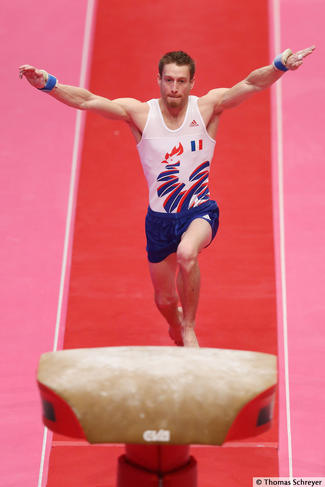 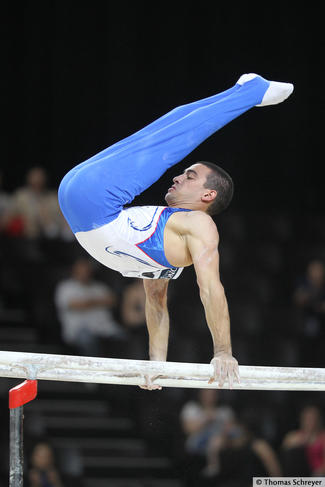 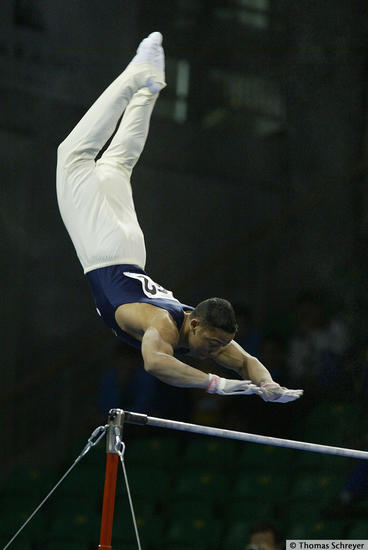 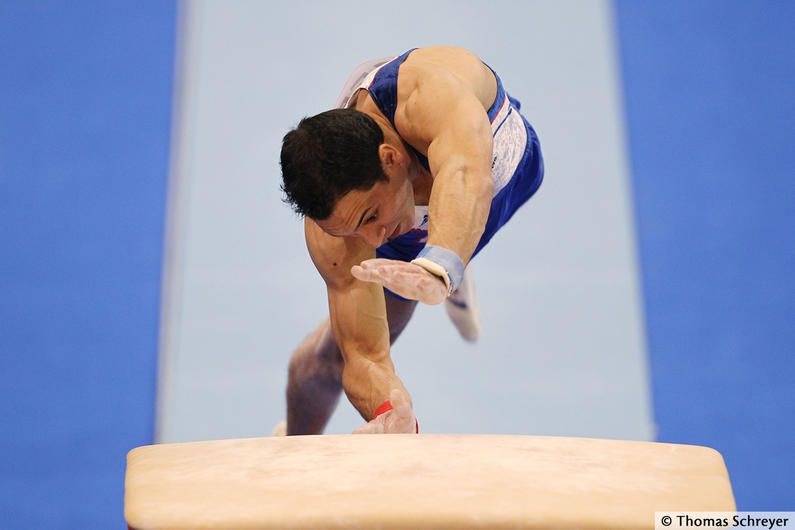 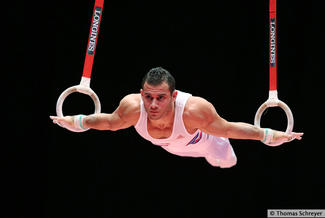 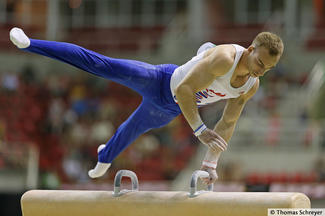 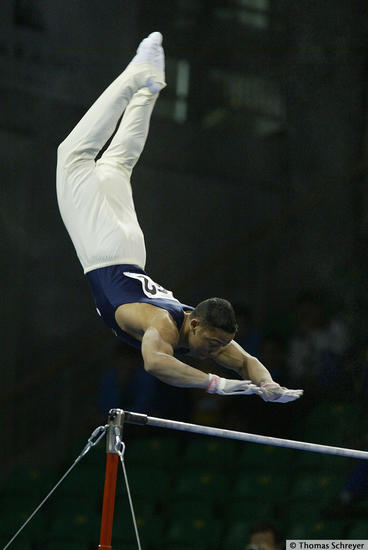 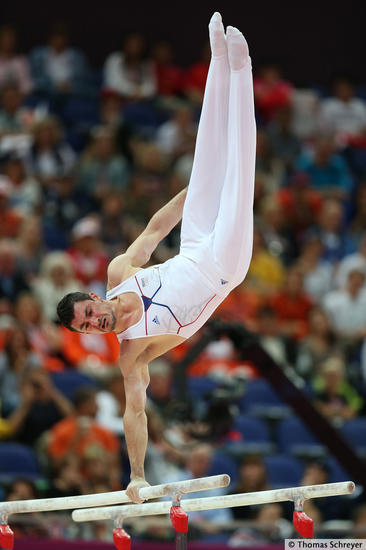 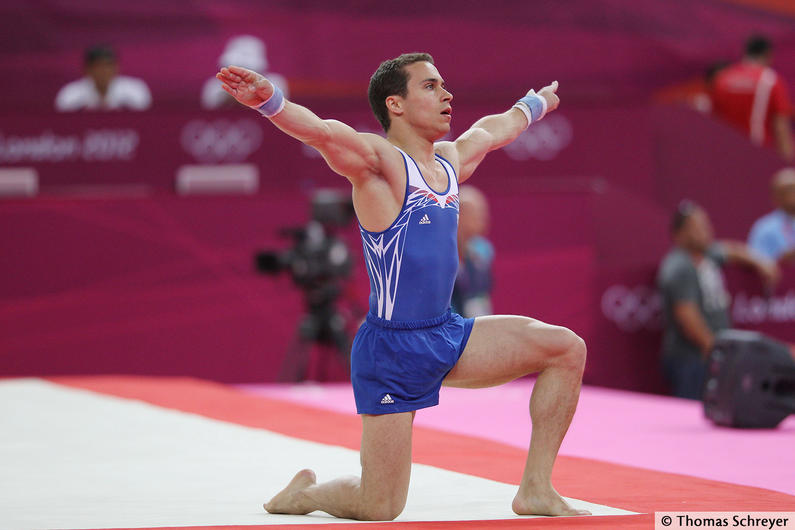 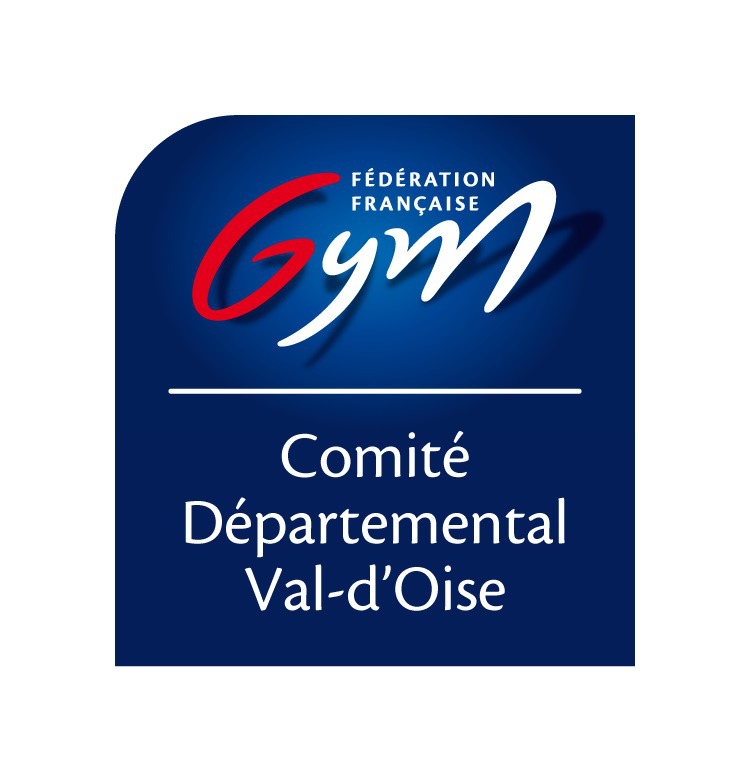 Gymnastique Masculine
A PARTIR DE 5 ANS
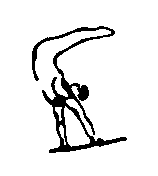 Loisirs ou Compétitions
Toutes les informations sur www.lherblaisienne.fr
NOUS SOUTENONS
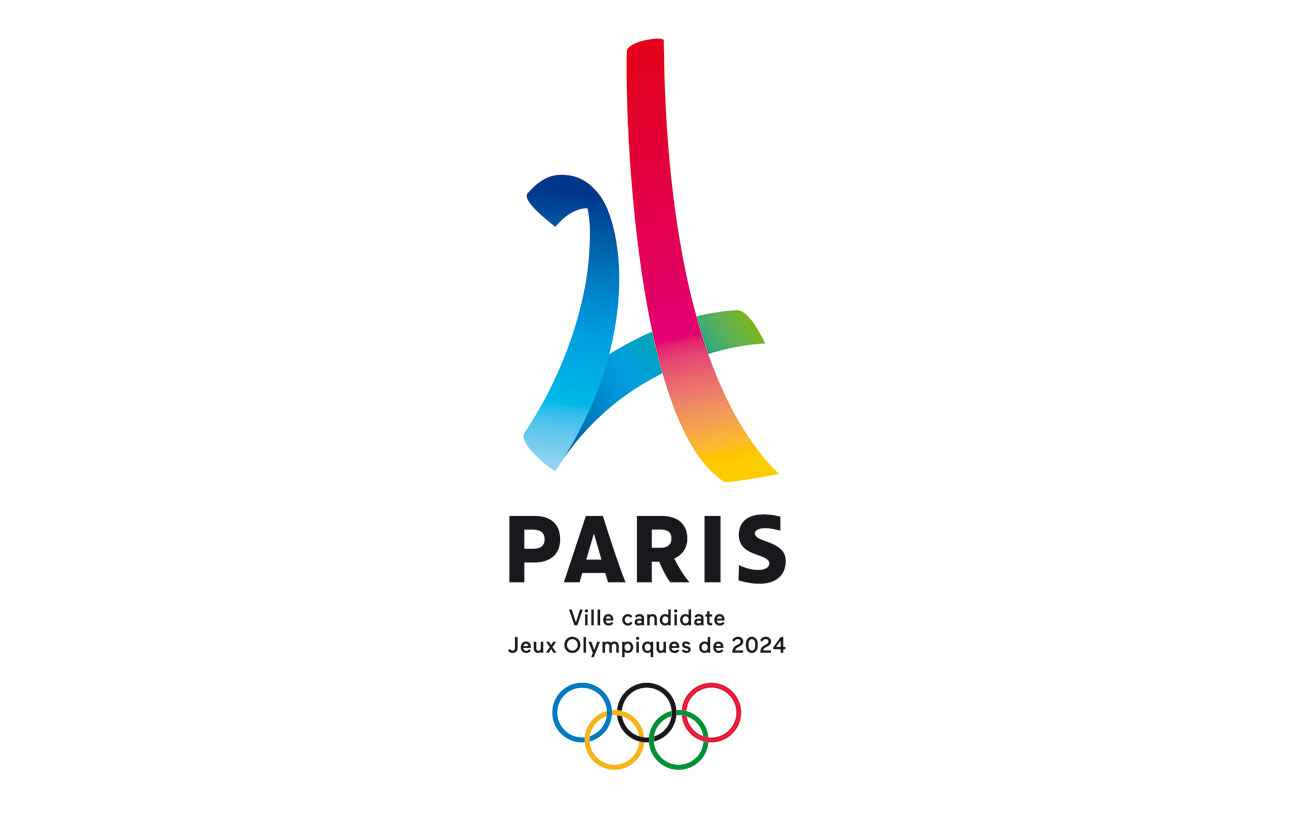 Nos partenaires
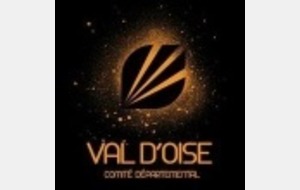 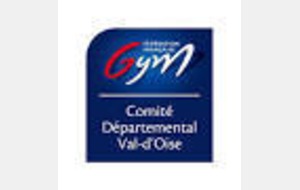 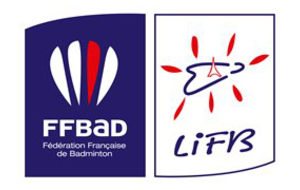 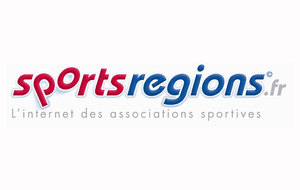 LE CONSEIL D’ADMINISTRATION
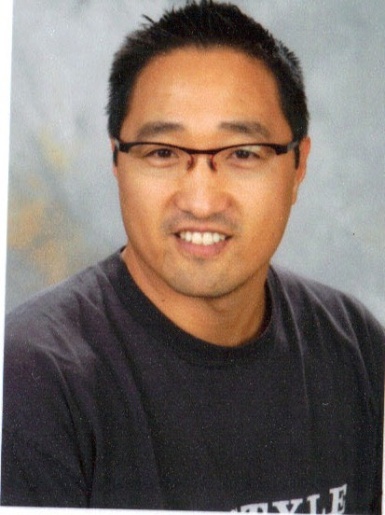 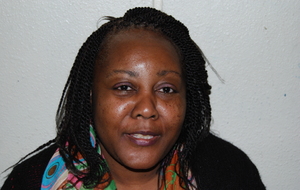 Philippe CERISIER
Président
Pierre GOFFINET
Vice Président
Badminton
Isabelle MALABA
Vice Présidente
Gymnastique Masculine
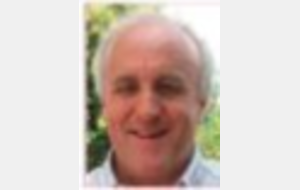 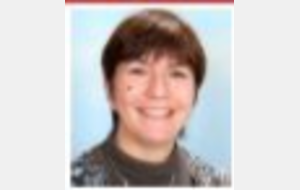 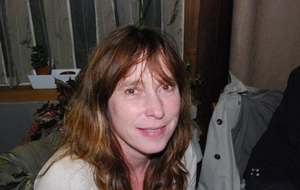 Alain Cathelin
Trésorier
Aliénor FAURE Trésorier Adjoint
Valérie GERBOIN
Secrétaire
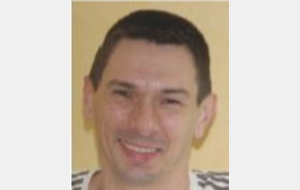 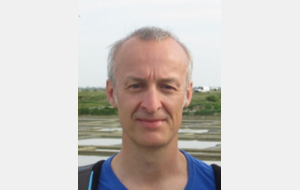 Laurent BRICOUT
Christophe FROMENT
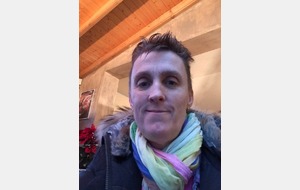 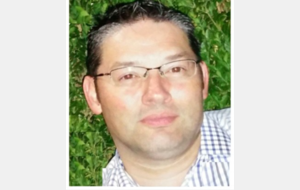 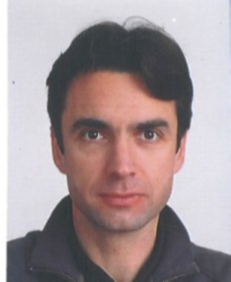 Sandrine LORIN
Alain GOURINEL
Pascal PONTILLON